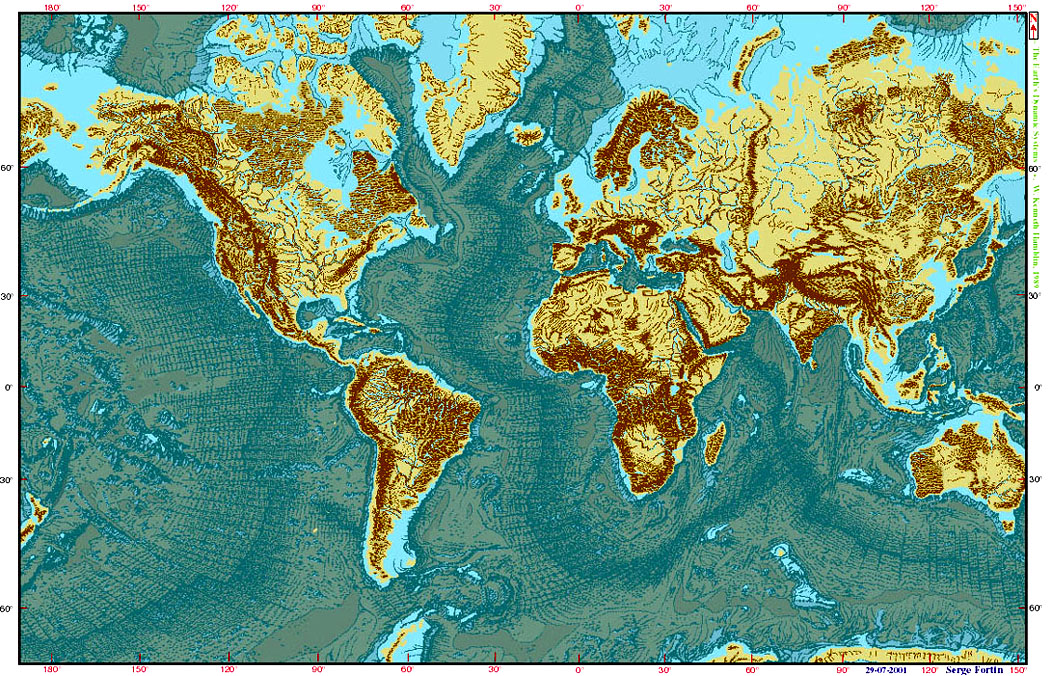 LA HIDROSFERA
EL CICLO DEL AGUA
SIEMPRE HAY LA MISMA CANTIDAD DE AGUA EN LA TIERRA
ESTE MOVIMIENTO CONTINUO ES CONOCIDO COMO EL CICLO DEL AGUA
SE MUEVE CONTINUAMENTE ENTRE LA ATMÓSFERA, LOS OCÉANOS Y LOS CONTINENTES
A VECES, CAMBIA DE ESTADO: SÓLIDO, LÍQUIDO Y GASEOSO
ESTE CICLO TIENE TRES FASES
EL AGUA SE CONDENSA EN EL AIRE Y FORMA NUBES
CUANDO LAS NUBES YA NO PUEDEN ABSORBER MÁS AGUA, DESCARGAN EN PRECIPITACIONES EN FORMA DE LLUVIA, NIEVE O GRANIZO
EL AGUA SE EVAPORA. ESTE VAPOR SE ELEVA EN LA ATMÓSFERA Y SE ENFRÍA
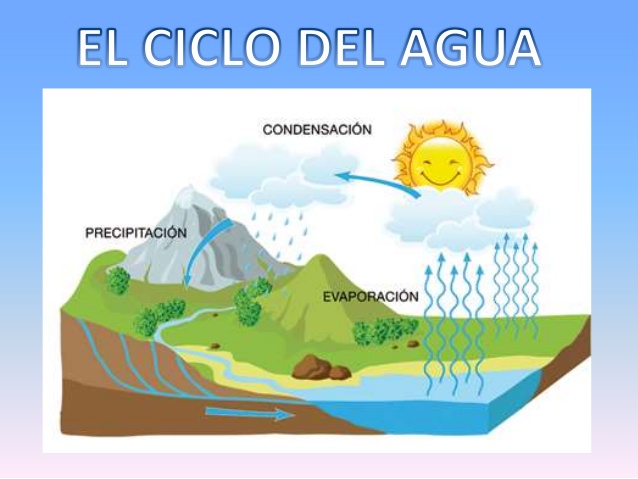 Vídeo sobre el ciclo del agua
Verdadero o falso: océanos y mares ocupan la misma superficie terrestre que los continentes
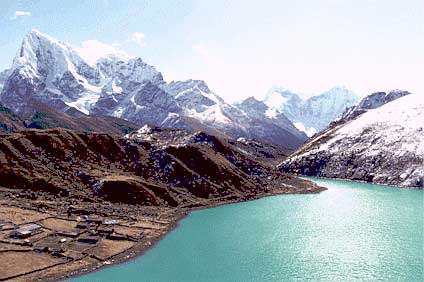 Falso
Ocupan el 71% de la superficie terrestre, sobre todo en el hemisferio sur.
AGUA SALADA
LA SALINIDAD ES MÁS ALTA EN LOS MARES CÁLIDOS PORQUE LA PROPORCIÓN DE SAL AUMENTA CON LA EVAPORACIÓN
EL 97 % DEL AGUA DE LA TIERRA ES SALADA Y SE ENCUENTRA EN MARES Y OCÉANOS
LA SALINIDAD ES LA CANTIDAD DE SAL DISUELTA EN EL AGUA
EL MAR MUERTO TIENE DIEZ VECES MÁS SALINIDAD QUE CUALQUIER OTRO. POR ESO, NO HAY VIDA EN ÉL, PERO PODEMOS FLOTAR FÁCILMENTE.
EL AGUA SALADA ES MÁS DENSA QUE EL AGUA DULCE. POR ESO, ES MÁS FÁCIL NAVEGAR EN ELLA
AGUA DULCE
EL 3 % DEL AGUA DE LA TIERRA ES DULCE Y SE ENCUENTRA EN ISLAS Y CONTINENTES
LA MAYORÍA DE ESTA AGUA ES HIELO DE LOS CASQUETES POLARES Y DE LOS GLACIARES
TAMBIÉN HAY AGUAS SUBTERRÁNEAS Y ACUÍFEROS BAJO LA SUPERFICIE TERRESTRE
SOLO UNA PEQUEÑA PORCIÓN ES VAPOR O SE ENCUENTRA EN LAGOS Y RÍOS
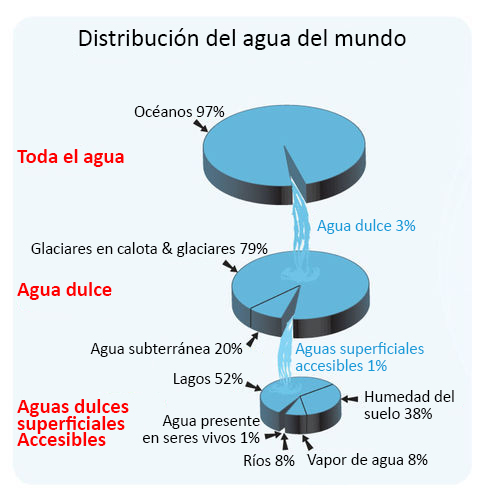 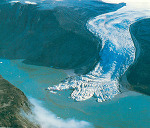 MARES Y OCÉANOS DEL MUNDO
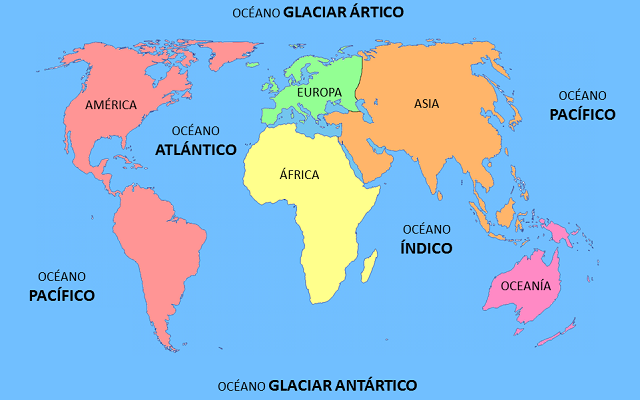 LOS OCÉANOS SON GRANDES MASAS DE AGUA SALADA ENTRE LOS CONTINENTES
LOS MARES SON TROZOS DE LOS OCÉANOS MÁS CERCA DE LA COSTA Y DE MENOS PROFUNDIDAD
Un interesante vídeo sobre las corrientes marinas.
AGUAS MARINAS
EL AGUA DE MARES Y OCÉANOS  ESTÁ EN CONSTANTE MOVIMIENTO. HAY TRES TIPOS:
OLAS
MAREAS
CORRIENTES MARINAS
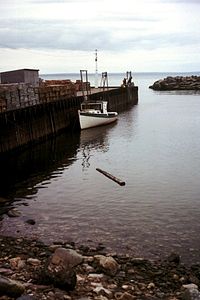 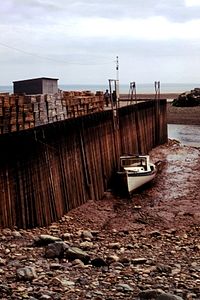 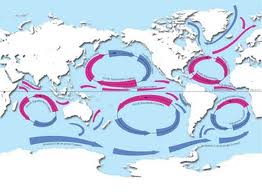 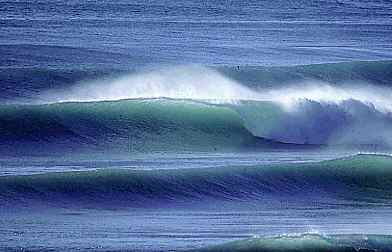 GRANDES MASAS DE AGUA QUE SE MUEVEN DE UN PUNTO A OTRO DEL OCÉANO.  HAY DE DOS TIPOS: CÁLIDAS Y FRÍAS.
ONDULACIONES DE LA SUPERFICIE DEL MAR CAUSADAS POR LOS VIENTOS
LA SUBIDA Y BAJADA DIARIA DEL NIVEL DEL MAR, CAUSADA POR EL MOVIMIENTO DE LA LUNA. CUANDO EL NIVEL SUBE, SE LLAMA MAREA ALTA Y CUANDO BAJA, MAREA BAJA
OLAS
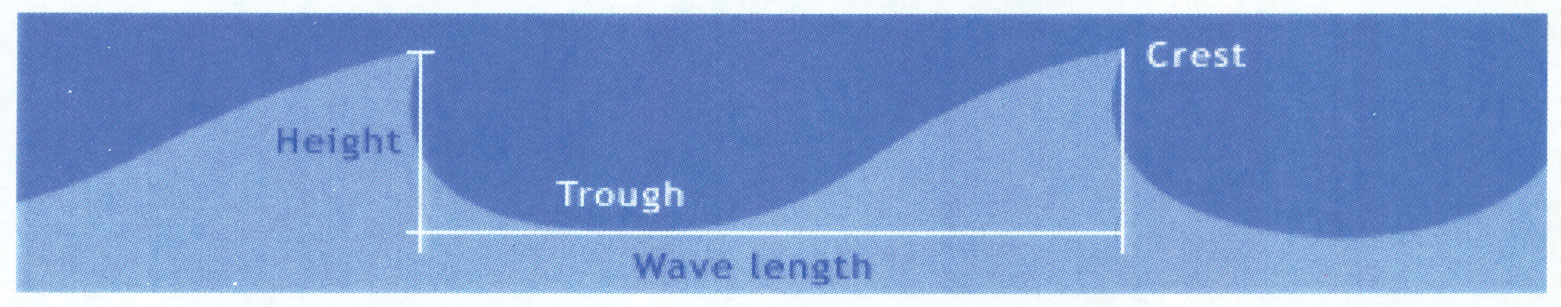 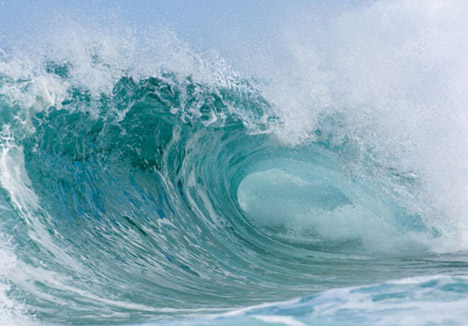 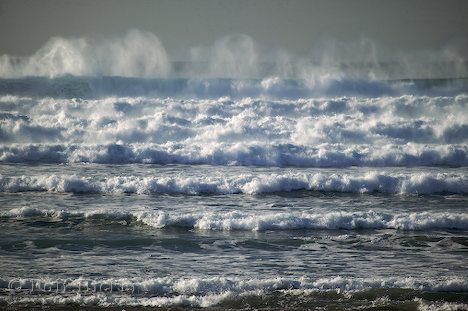 MAREAS
LA SUBIDA Y BAJADA DIARIA DEL NIVEL DEL MAR, CAUSADA POR EL MOVIMIENTO DE LA LUNA. CUANDO EL NIVEL SUBE, SE LLAMA MAREA ALTA Y CUANDO BAJA, MAREA BAJA . LAS MAREAS ESTÁN INFLUENCIADAS POR LA FUERZA DE LA GRAVEDAD DE LA LUNA Y DEL SOL.
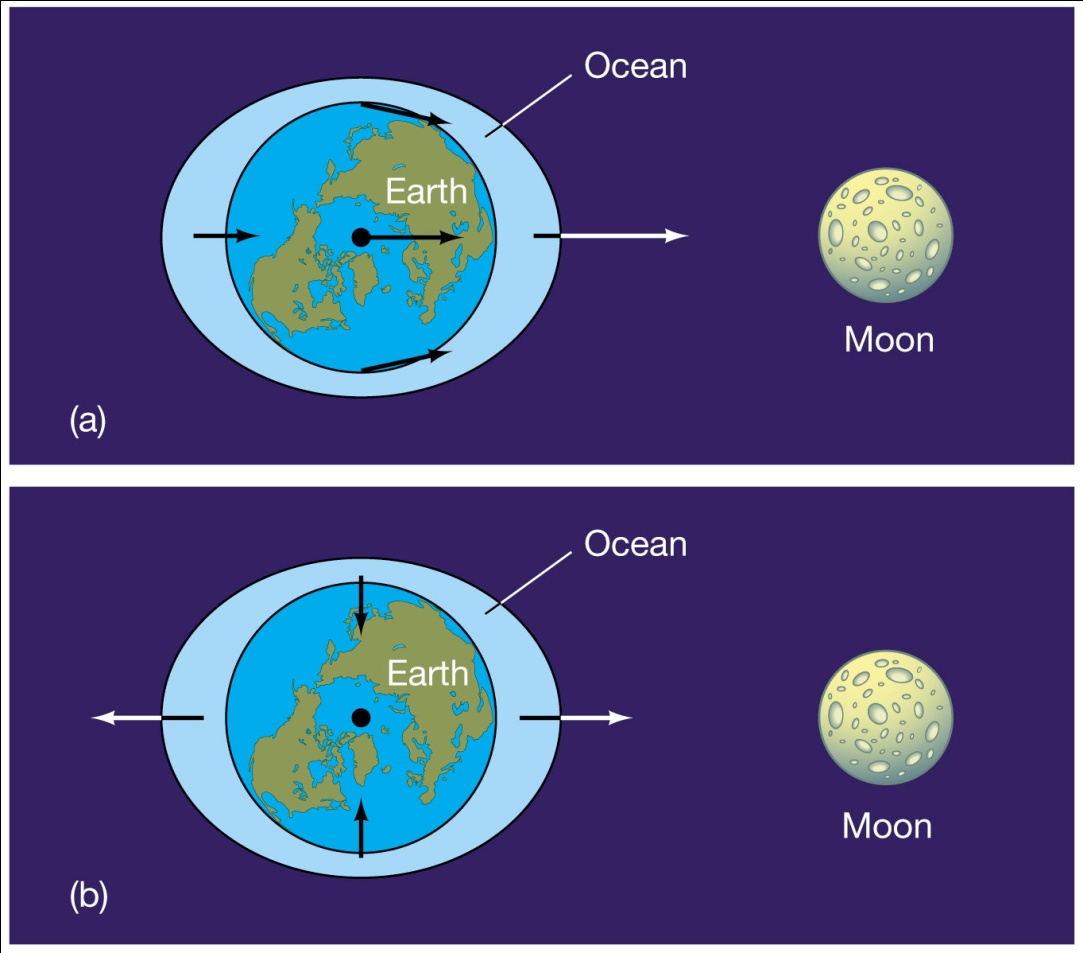 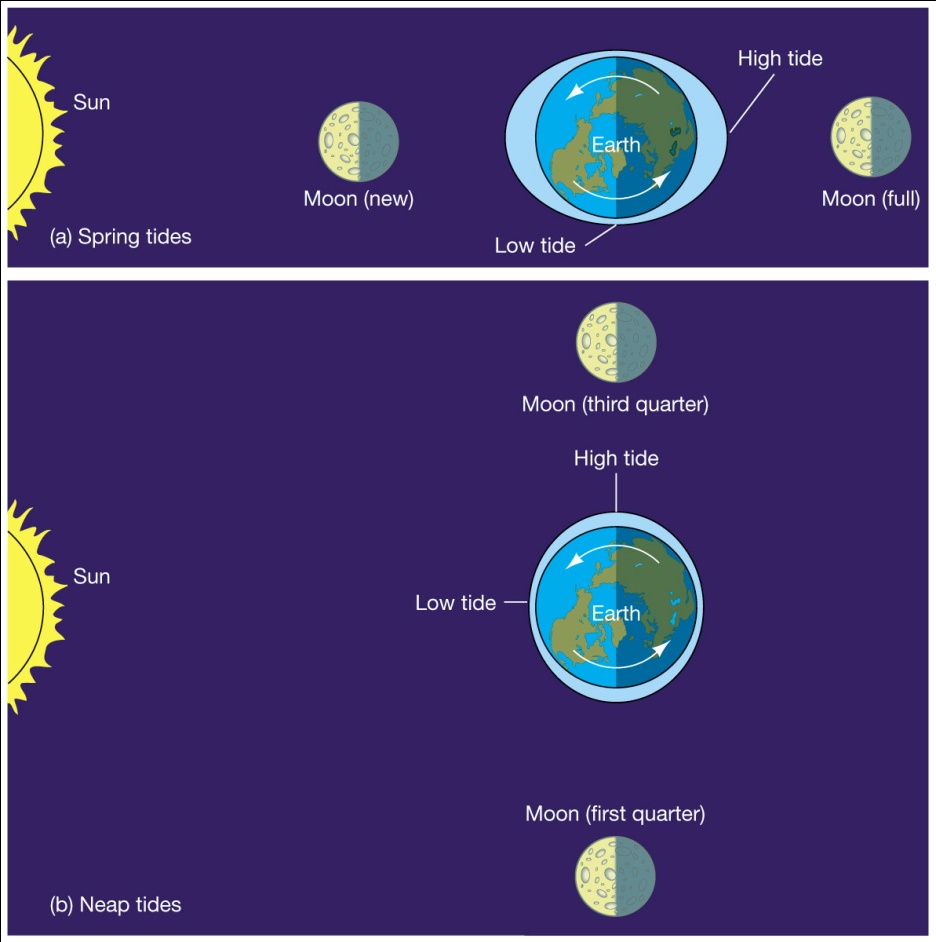 CORRIENTES OCEÁNICAS
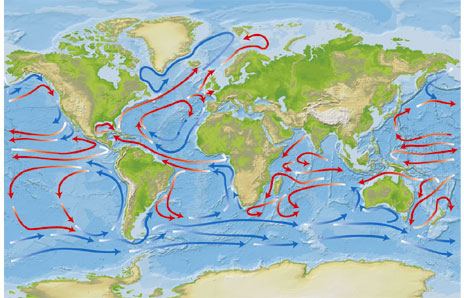 GRANDES MASAS DE AGUA QUE SE MUEVEN DE UN PUNTO A OTRO DEL OCÉANO.  HAY DE DOS TIPOS: CÁLIDAS  (EN ROJO) Y FRÍAS (EN AZUL).  LAS CORRIENTES OCEÁNICAS INFLUYEN EN EL CLIMA DE LAS ZONAS COSTERAS CERCANAS.
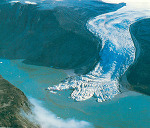 AGUAS CONTINENTALES
LAS AGUAS CONTINENTALES SON DULCES Y SE PUEDEN ENCONTRAR EN:
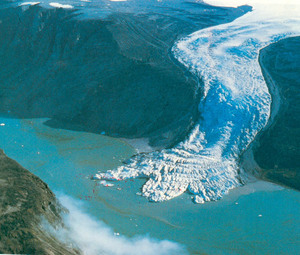 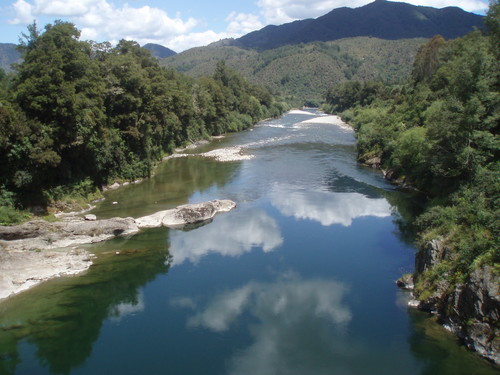 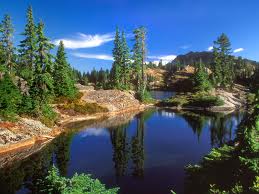 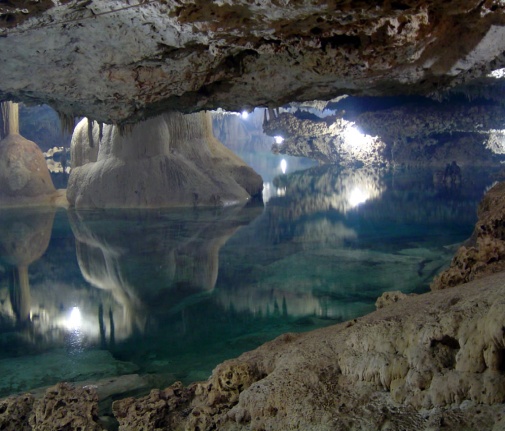 ACUÍFEROS
LAGOS
GLACIARES
RÍOS
GRANDES MASAS DE HIELO EN LENTO MOVIMIENTO QUE PUEDEN ENCONTRARSE EN ZONAS POLARES Y DE ALTA MONTAÑA
GRANDES ACUMULACIONES DE AGUA EN DEPRESIONES DE LA CORTEZA TERRESTRE, CON MÁS DE UN METRO DE PROFUNDIDAD
CORRIENTES CONTINUAS DE AGUA QUE FLUYEN POR UN CAUCE
ACUMULACIONES DE AGUA SUBTERRÁNEA CAUSADAS POR LA FILTRACIÓN DE AGUA DE LA SUPERFICIE TERRESTRE
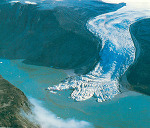 Fragmento de 3 minutos de un documental de National Geographic sobre glaciares
GLACIAR
LOS GLACIARES FORMAN LA MAYOR PARTE DEL AGUA DULCE DE LA TIERRA. SON GRANDES MASAS DE HIELO QUE SE ENCUENTRAN EN REGIONES POLARES Y DE ALTA MONTAÑA. 
LOS QUE ALCANZAN EL MAR Y SE ROMPEN FORMAN ICEBERGS, QUE SON MASAS DE HIELO FLOTANTES.
LOS GLACIARES CUBREN EL 10 % DE LA SUPERFICIE TERRESTRE.
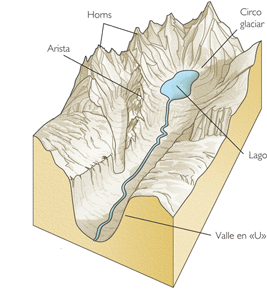 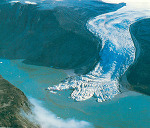 Vídeo de 5 minutos sobre los lagos más grandes del mundo
LAGOS
Vídeo corto de la BBC sobre la tragedia del Mar de Aral
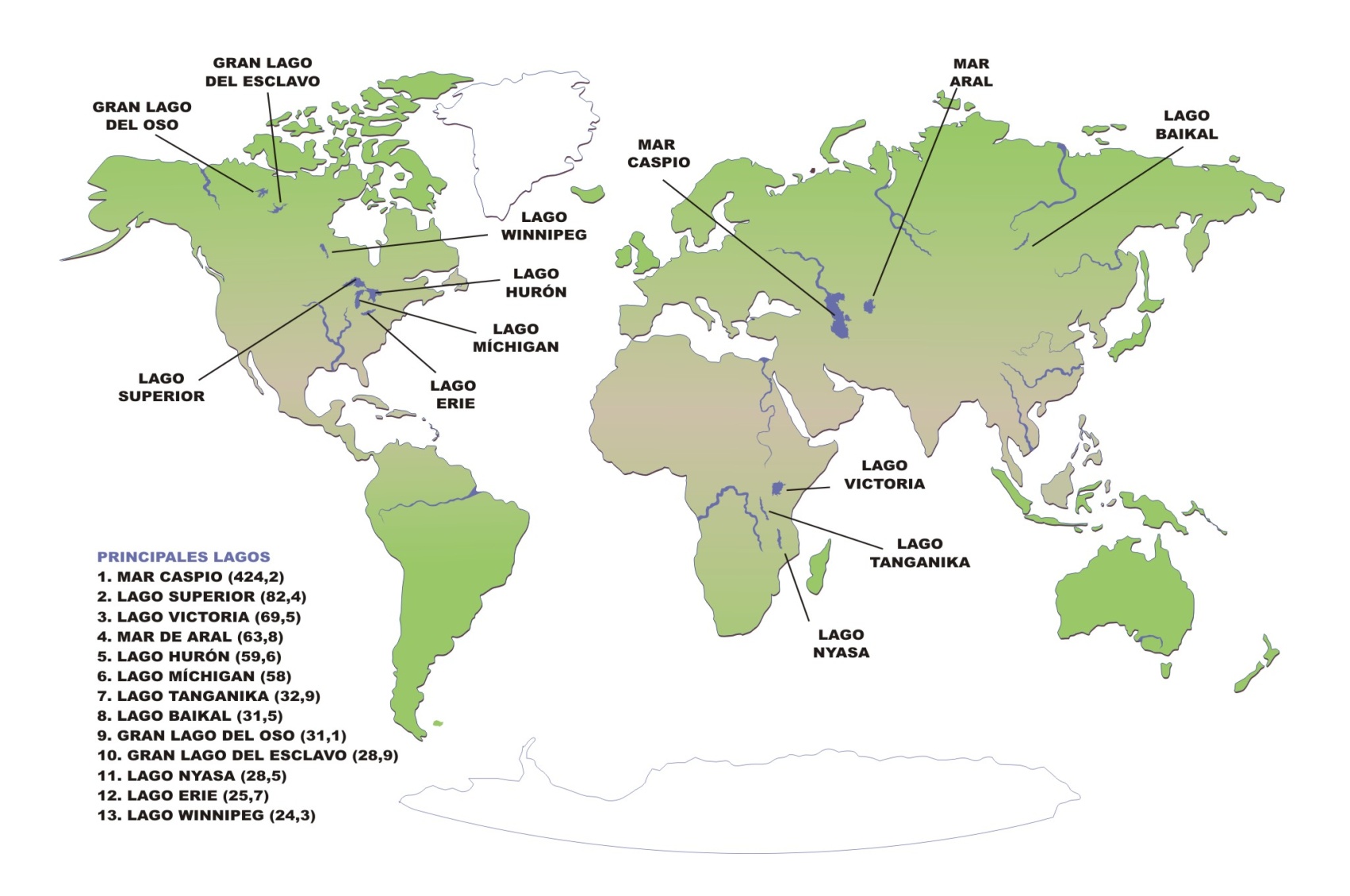 SON MASAS PERMANENTES DE AGUA QUE SE ACUMULAN EN LA TIERRA. CUANDO SON PEQUEÑOS, SE LES LLAMA LAGUNAS. SI SU AGUA ES SALADA SE LES LLAMA MARES INTERIORES. EL LAGO MÁS GRANDE DEL MUNDO ES EL MAS CASPIO.
RÍOS DEL MUNDO
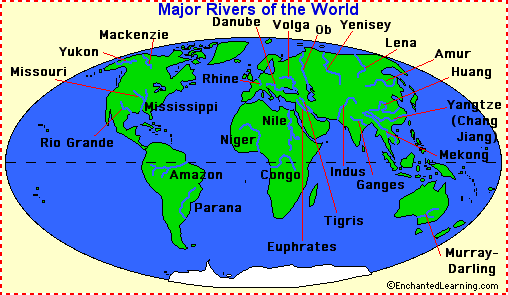 LOS RÍOS SON CORRIENTES CONTINUAS DE AGUA. MUCHOS RÍOS NACEN DE AGUAS SUBTERRÁNEAS QUE SALEN A LA SUPERFICIE EN FORMA DE MANANTIALES. OTROS SE ORIGINAN EN GLACIARES, LAGOS O POR LA ACUMULACIÓN DE AGUA DE LLUVIA O DE NIEVE DERRETIDA.
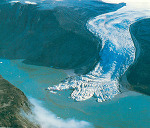 EL CURSO DE UN RÍO
DONDE UN RÍO COMIENZA ES SU NACIMIENTO
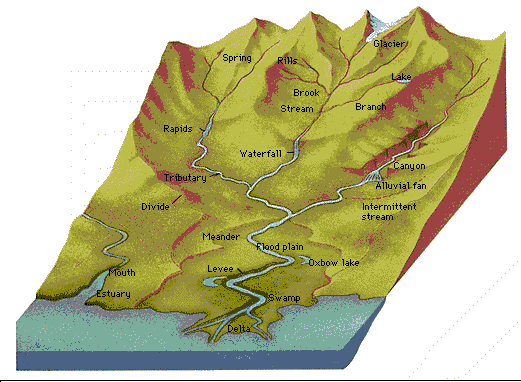 LOS PEQUEÑOS RÍOS QUE DESEMBOCAN EN OTROS MÁS GRANDES SON LLAMADOS AFLUENTES.
EL ÁREA OCUPADA POR UN RÍO Y SUS AFLUENTES ES LA CUENCA
EL CAUDAL ES LA CANTIDAD DE AGUA QUE LLEVA UN RÍO
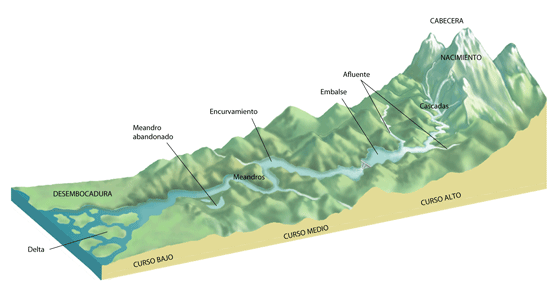 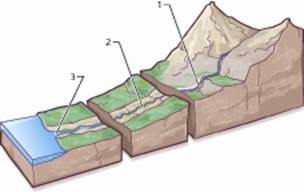 EL CURSO DE UN RÍO
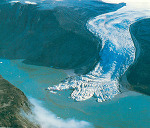 AGUAS SUBTERRÁNEAS Y ACUÍFEROS
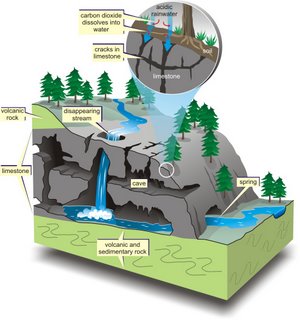 EL AGUA DE LLUVIA QUE SE INFILTRA EN EL SUELO SE PUEDE ACUMULAR BAJO LA SUPERFICIE TERRESTRE
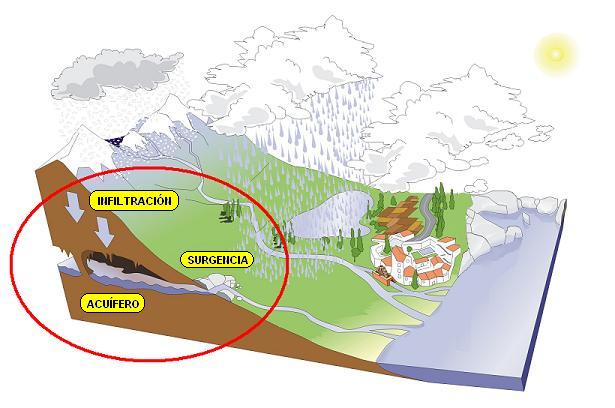 LOS ACUÍFEROS SON ACUMULACIONES DE AGUA SOBRE CAPAS IMPERMEABLES DEL SUELO.
INFLITRACIÓN
NACIMIENTO
ACUÍFERO
USAMOS POZOS PARA EXTRAER EL AGUA DE LOS ACUÍFEROS
EL AGUA SUBTERRÁNEA ES EL 20 % DEL AGUA DULCE DE LA TIERRA
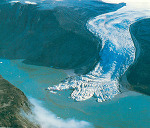 ESCASEZ
CONTAMINACIÓN
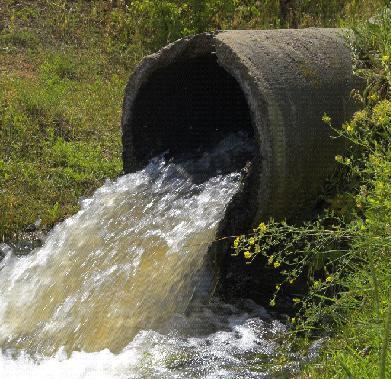 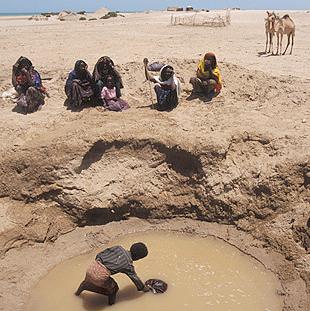 MUCHAS ACTIVIDADES HUMANAS AFECTAN A LA CALIDAD DEL AGUA:
QUÍMICOS Y PESTICIDAS, VERTIDOS…
¿CUÁLES SON LOS PRINCIPALES PROBLEMAS DEL AGUA EN LA ACTUALIDAD?
INUNDACIONES
SEQUÍAS
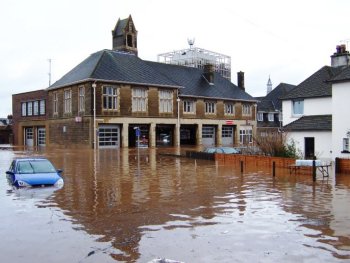 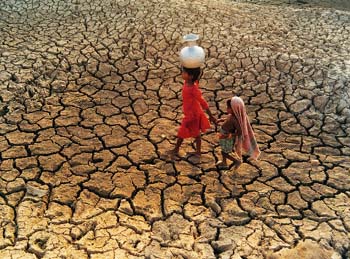 PUEDE HABER INUNDACIONES EN ÁREAS TROPICALES SI CAEN GRANDES CANTIDADES DE PRECIPITACIONES EN POCO TIEMPO. SIN EMBARGO, EL AGUA ES MUY ESCASA EN REGIONES SECAS.
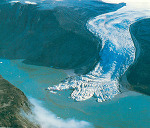 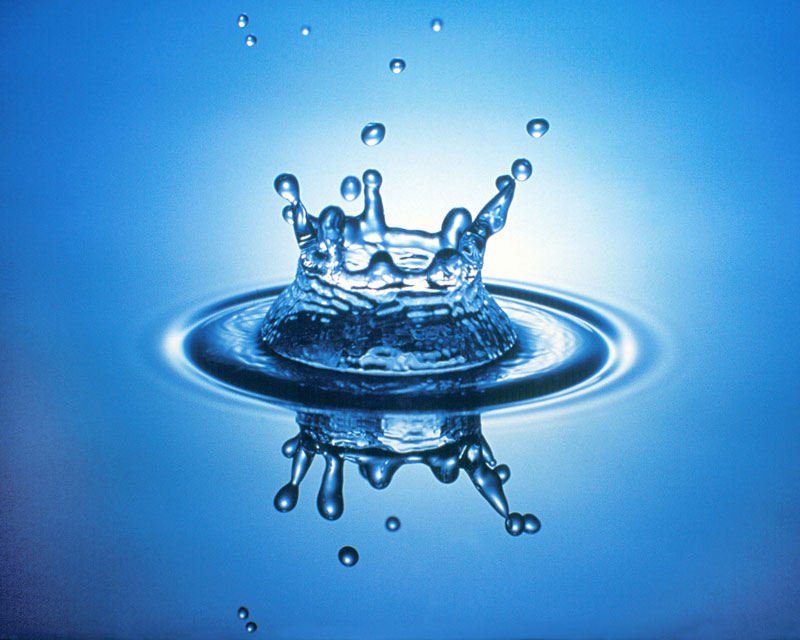 ¿ALGUNA PREGUNTA?